Лице на геометрични фигури
Математика 6 клас
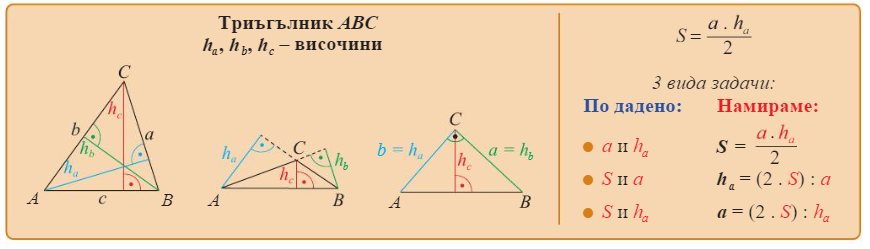 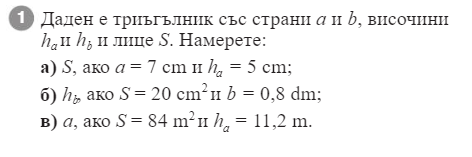 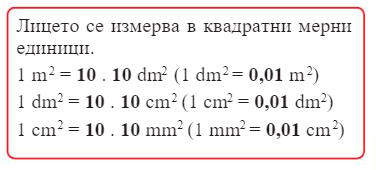 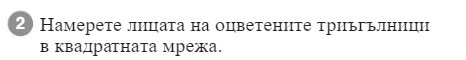 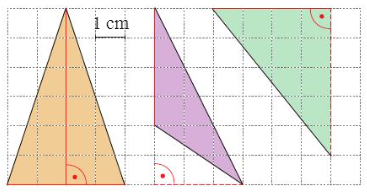 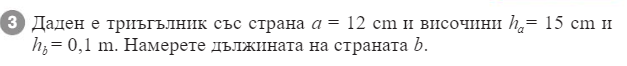 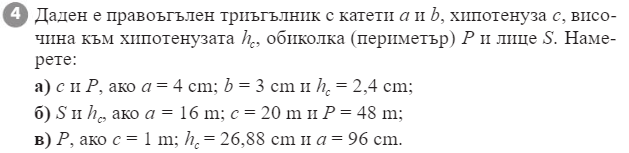 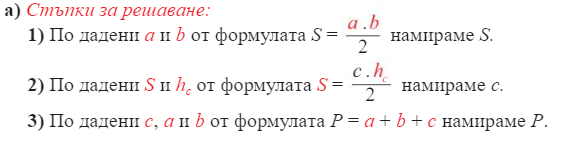 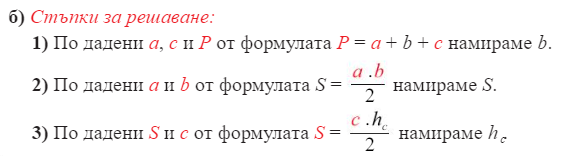 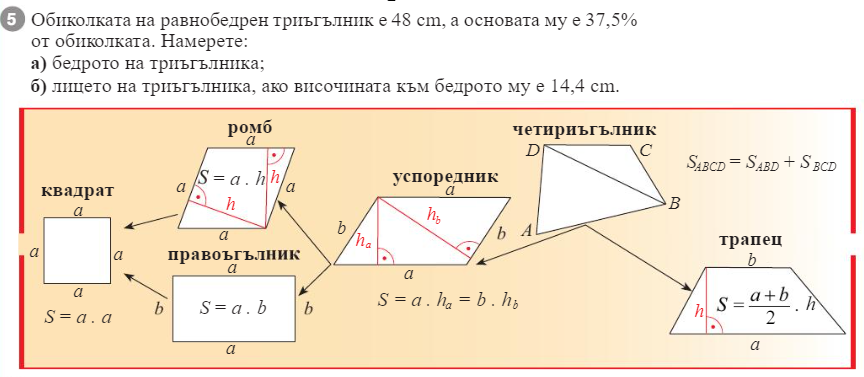 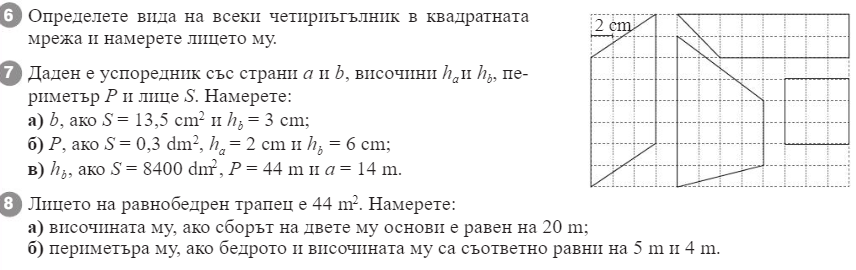 Учебник стр.16/9-13 задача
Домашна работа